Stellarator in a Box:Understanding ITG turbulence in stellarator geometries
G. G. Plunk, IPP Greifswald 
Collaborators: T. Bird, J. Connor, P. Helander, P. Xanthopoulos, (Yuri Turkin)
W7X vs. a Tokamak
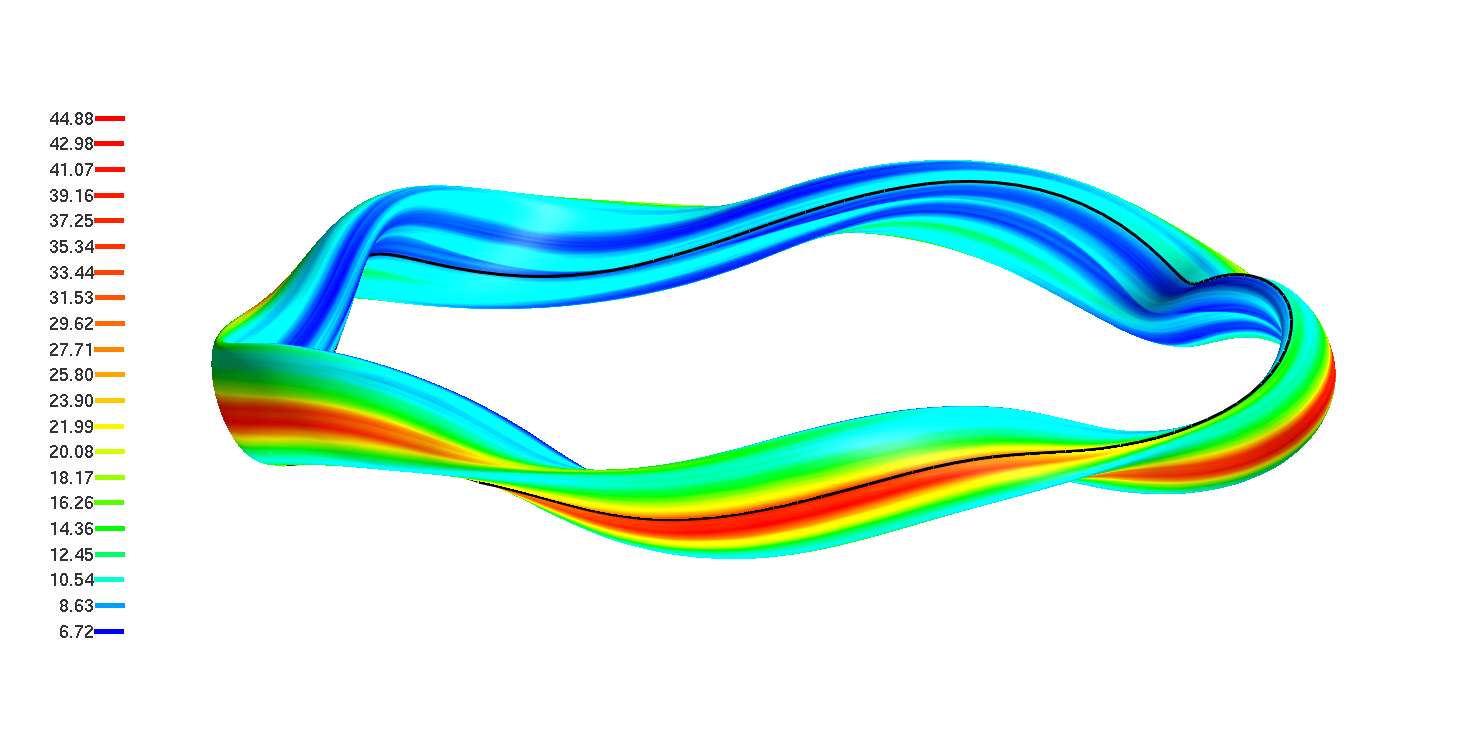 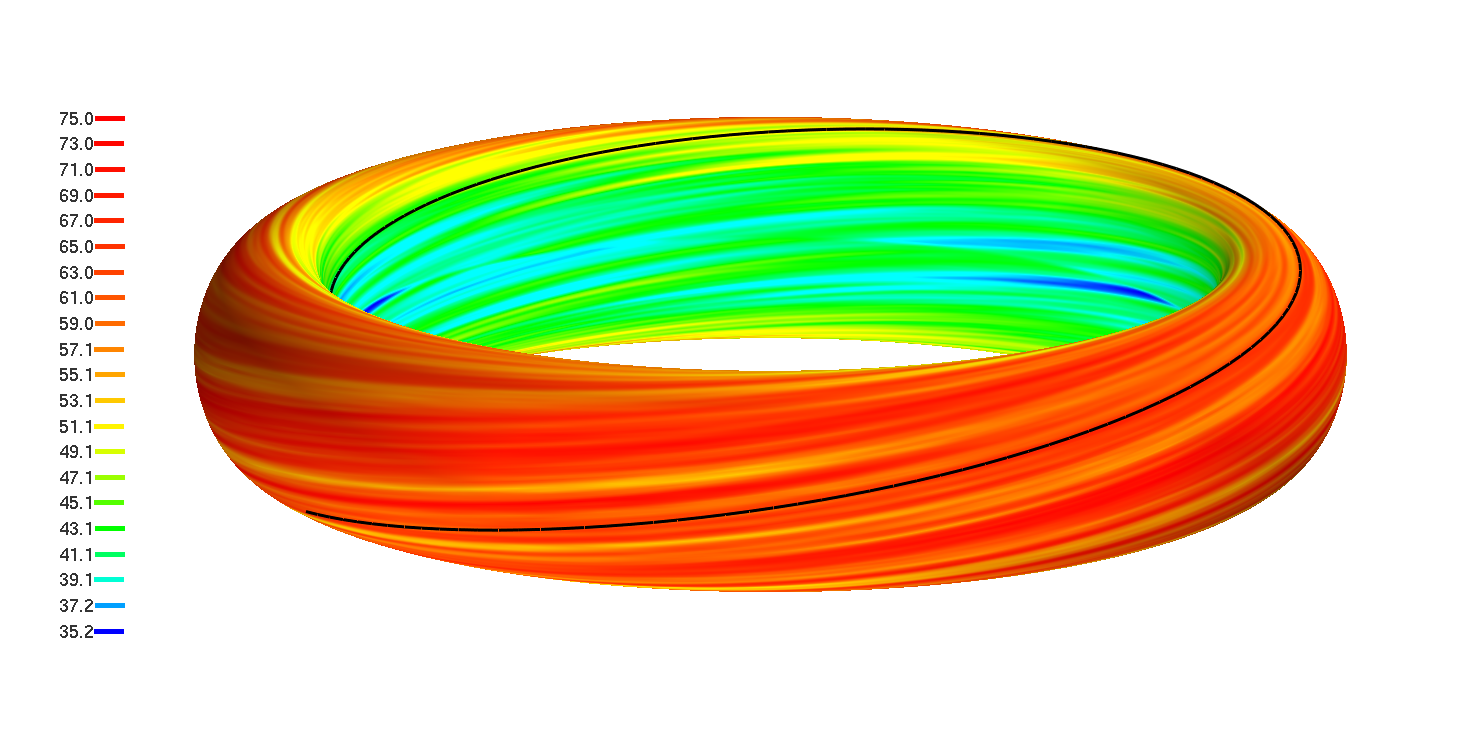 W7X vs. a Tokamak (r.m.s. ϕ)
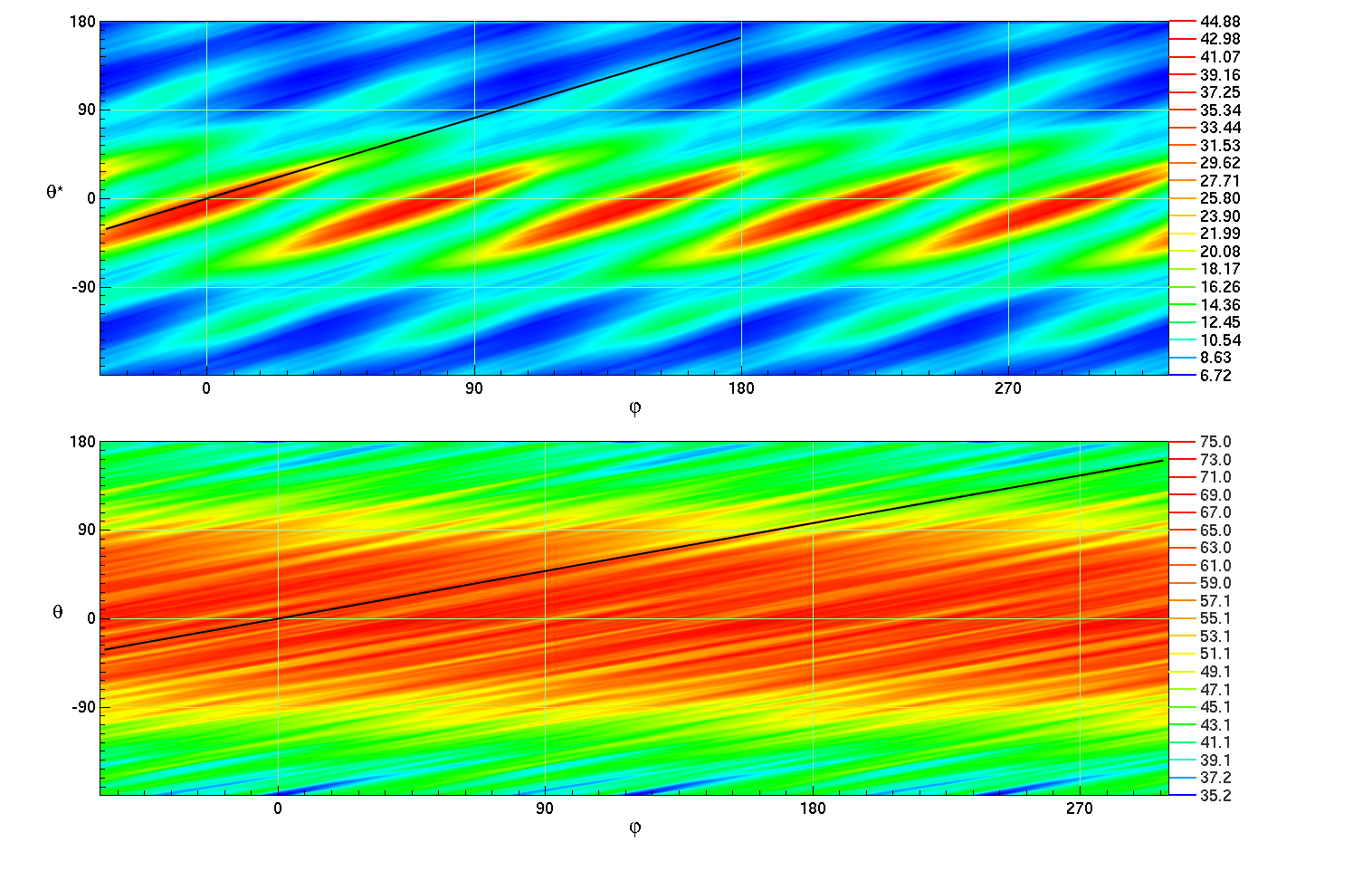 Turbulence in stellarators is localized along the magnetic field (W7X)
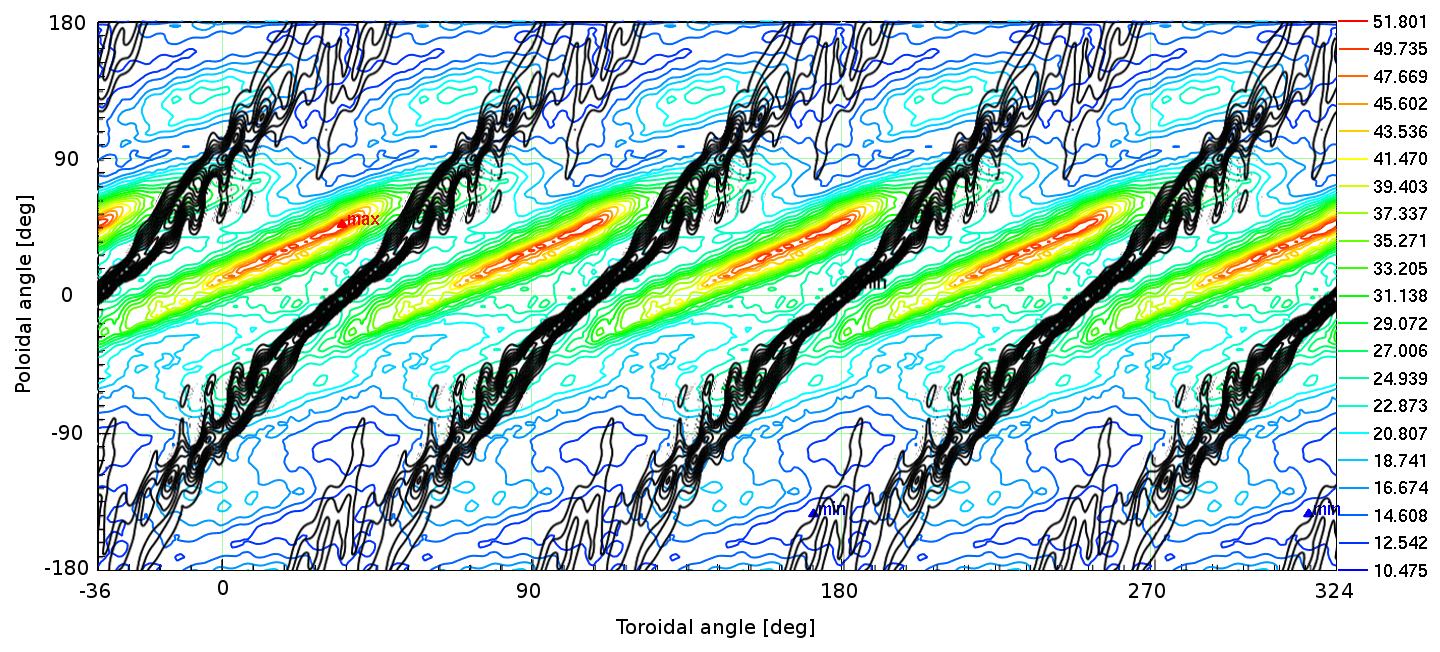 Black contours show local magnetic shear
Credit: P. Xanthopoulos; see [P Helander et al 2012 Plasma Phys. Control. Fusion 54 124009]
Turbulence in stellarators is localized along the magnetic field (W7X)
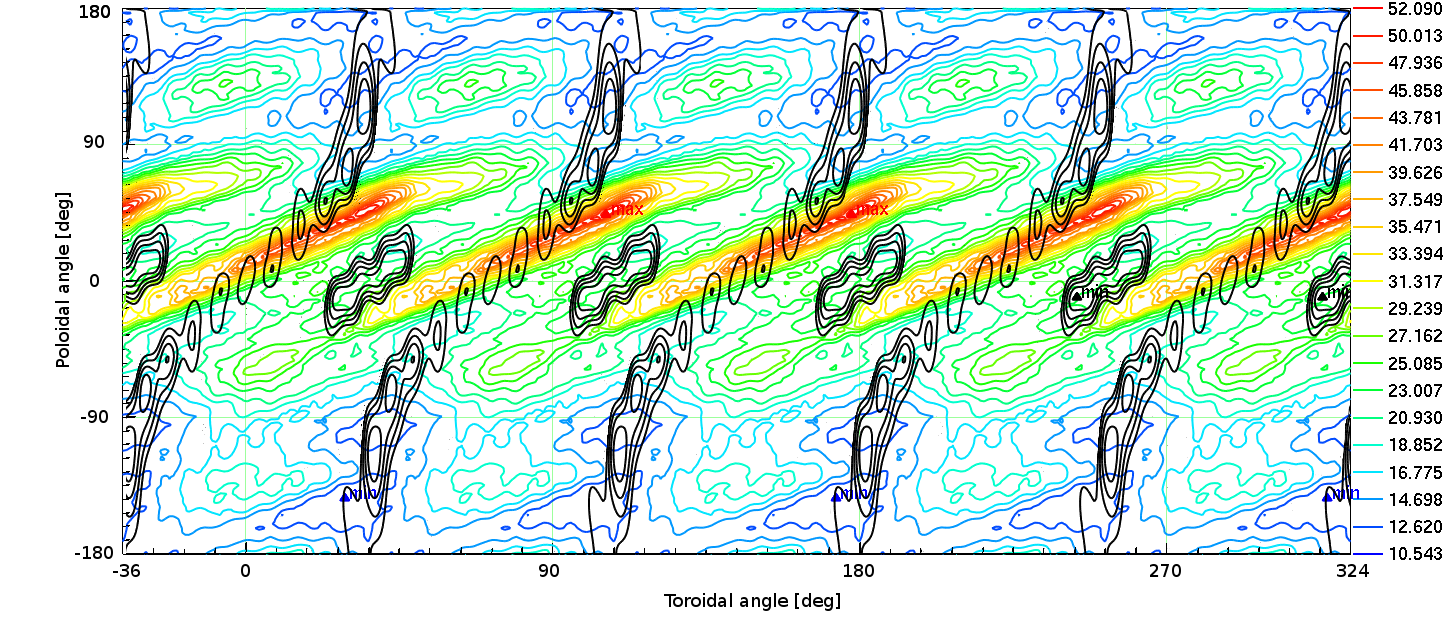 Black contours show normal curvature
Credit: P. Xanthopoulos; see [P Helander et al 2012 Plasma Phys. Control. Fusion 54 124009]
Overview
Localization of Turbulence
Part I: Local Magnetic Shear*
Model integral equation
Numerical experiments with Gene
Part II: “Bad curvature” wells
“Boxing” or “Ballooning?”
SA-W7X: looks like a tokamak, feels like W7X
Part III: Nonlinear theory (TBC)
*[R. E. Waltz and A. H. Boozer, Phys. Fluids B 5, 2201 (1993)]
Overture: The “Local” ITG Mode
Wave solution                                 
Dispersion relation:
[Kadomtsev & Pogutse, Rev. Plasma Phys., Vol. 5 (1970)]
Stabilizing Effect of Parallel “Localization” on Slab Mode
Tokamak estimate:
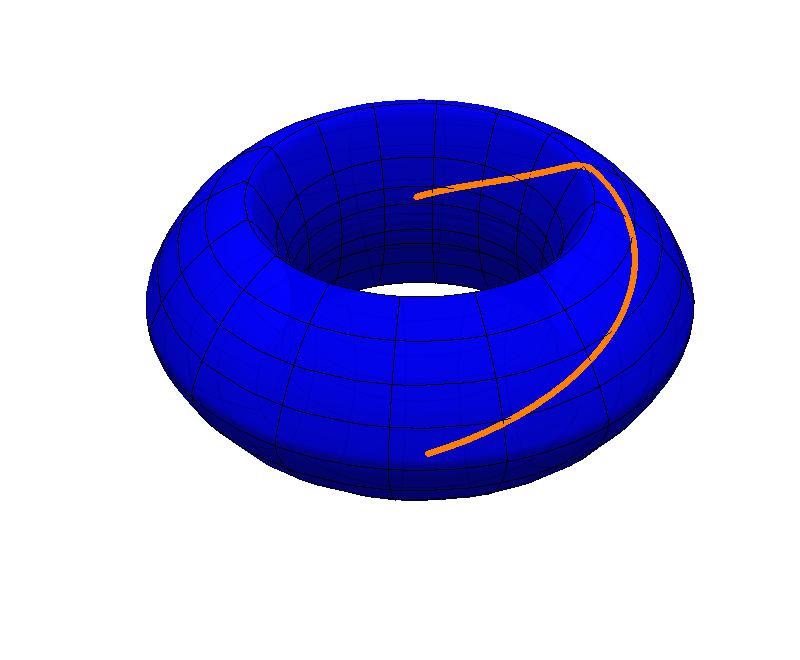 Part I: Local Magnetic Shear.
W7X
Theoretical Model** [J W Connor et al, 1980 Plasma Phys. 22 757]
Eikonal representation for non-adiabatic part of δf1:
“Ballooning”
Linear GK Equation:
[Source: http:GYRO]
Solution:
Theoretical Model** [J W Connor et al, 1980 Plasma Phys. 22 757]
Eikonal representation for non-adiabatic part of δf1:
Linear GK Equation:
Solution:
Where:
Theory…
Outgoing boundary conditions
Solution becomes:
Approximation:
Substitute solution into quasineutrality equation
Integral Equation
W7-X Parameters
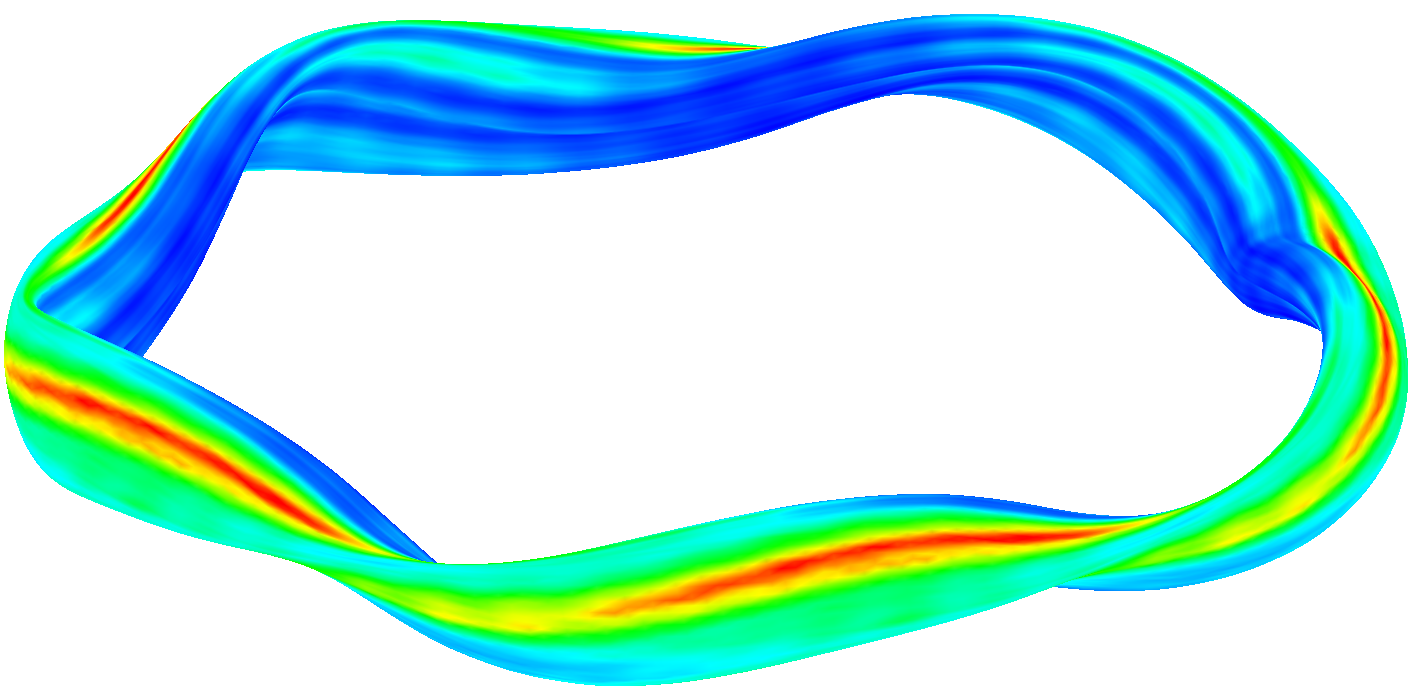 Aspect Ratio
Also let
So
Growth rate curves (pure slab)
Slab mode: half wavelength fits in the box
Growth rate curves (pure slab)
NCSX Linear Simulations
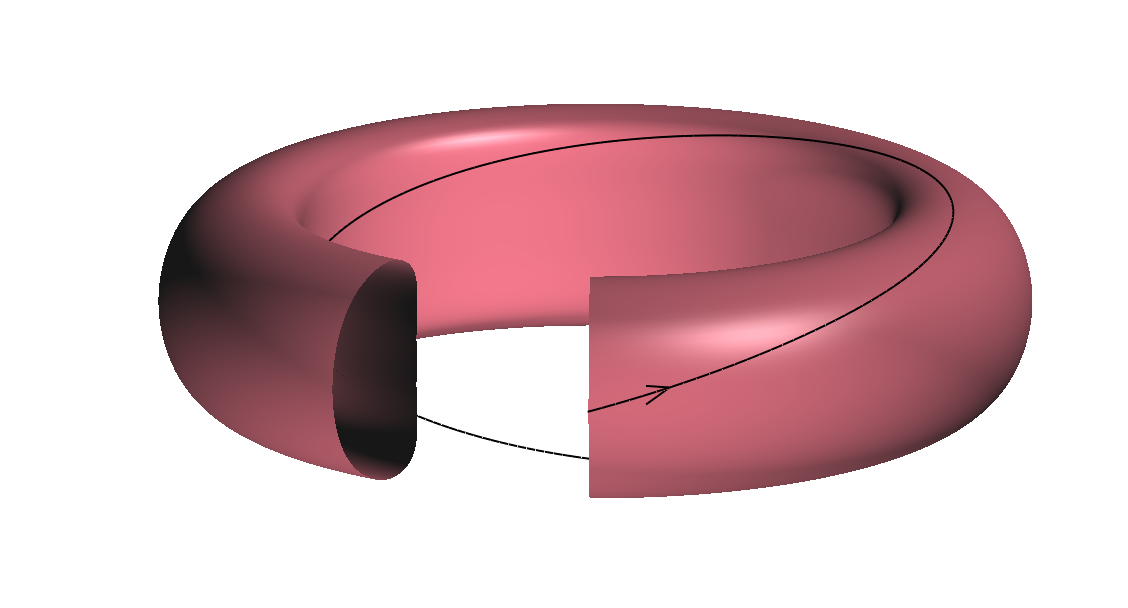 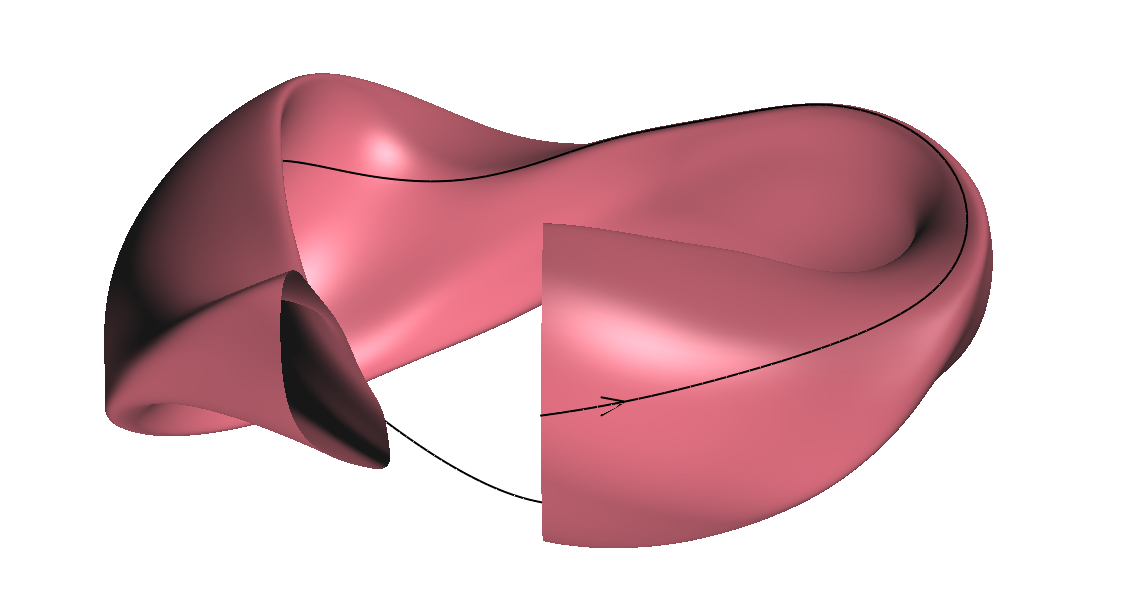 NCSX minus curvature
Eigenmode Structure for kρ ~ 1
Linear Simulations using GENEW7-X (including curvature)
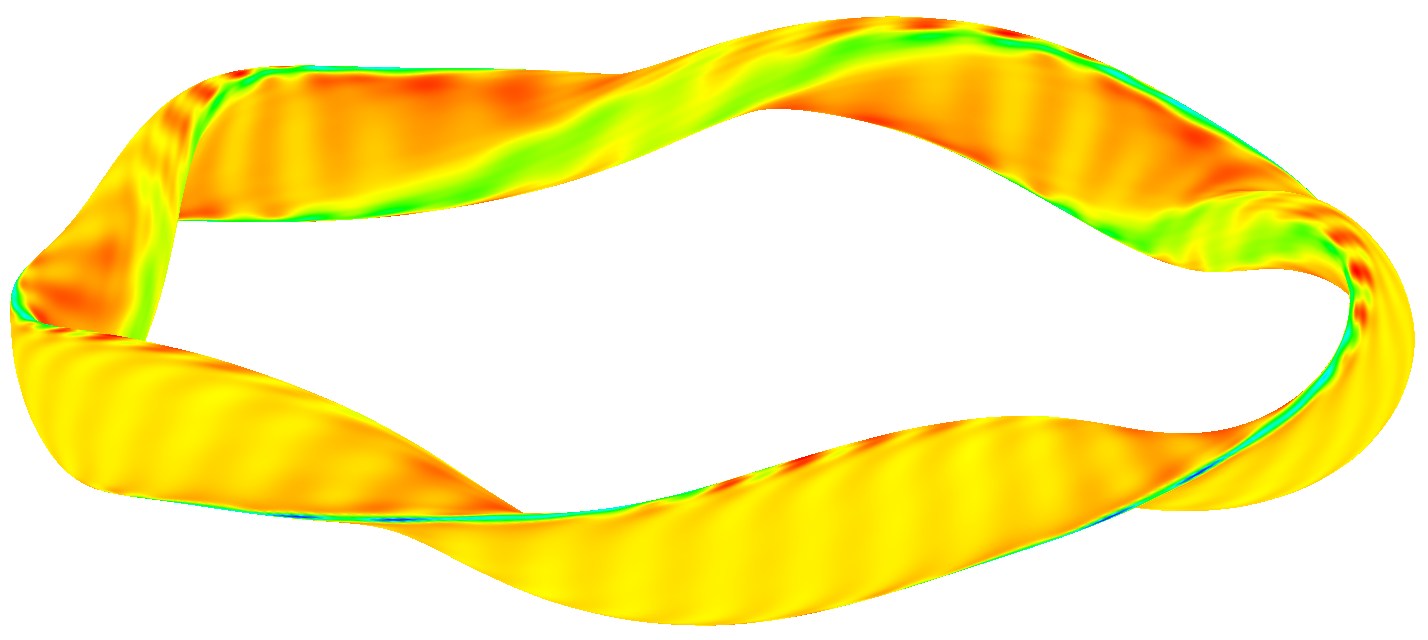 center of flux tube: on the helical ridge, at the “triangular plane”
Eigenmode Structure for kρ ~ 1W7-X No Shear
Eigenmode Structure for kρ ~ 1W7-X with Shear
How much does shear “boxing” actually matter?
(a/L_n = 1.0, a/L_T = 3.0)
Part II: “Bad curvature”
“Ballooning” = mode localization via global magnetic shear
“Boxing” = mode localization via sudden shear spike
Option 3: Curvature wells set the parallel extent (i.e. the usual rule-of-thumb kıı = 1/qR)
Curvature Landscape of W7X
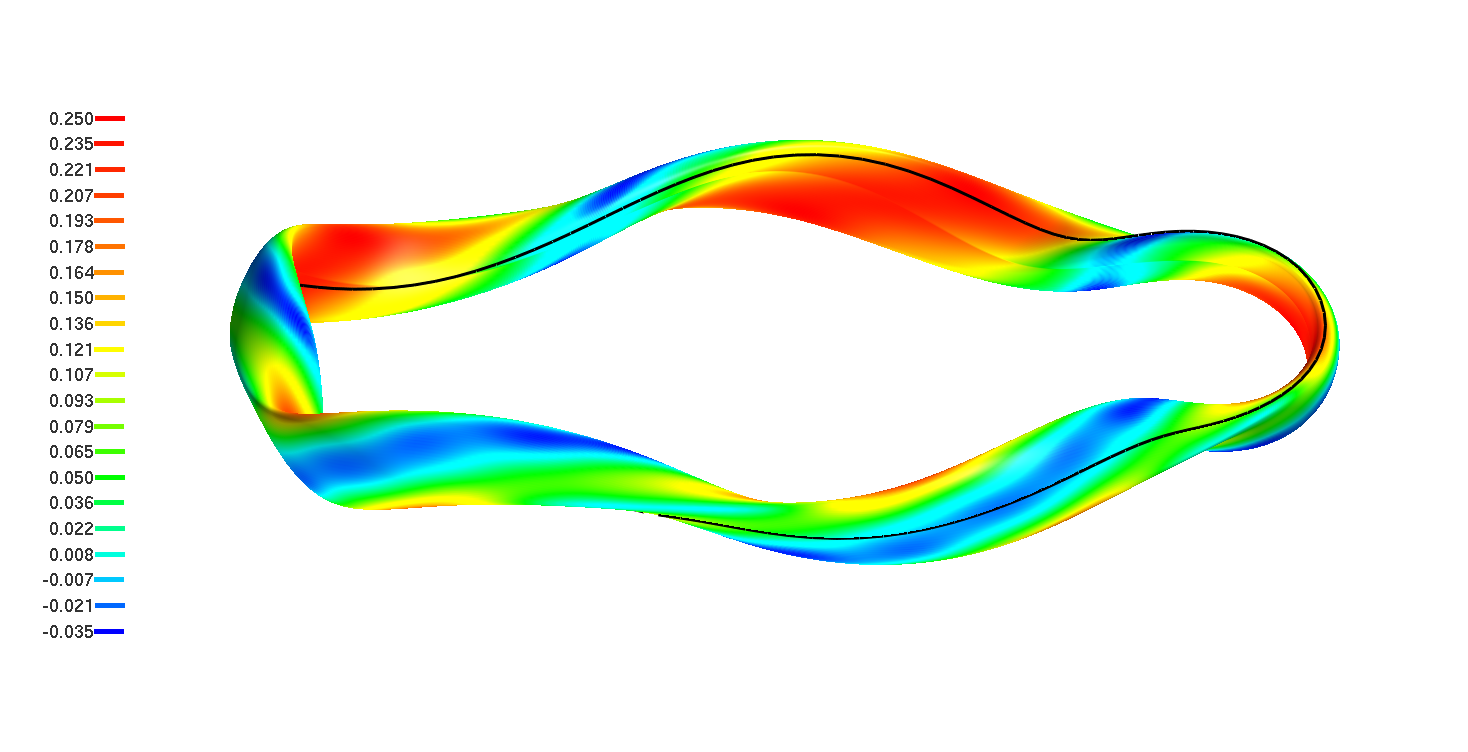 “S-Alpha W7X”
No magnetic shear 
a/R = 1/11 to mimic W7X
(un)safety factor q = 0.6 = (L/πR)W7X
Periodic “Bloch wave” solutions
“S-Alpha W7X”
No magnetic shear 
a/R = 1/11 to mimic W7X
(un)safety factor q = 0.6 = (L/πR)W7X
Periodic “Bloch wave” solutions
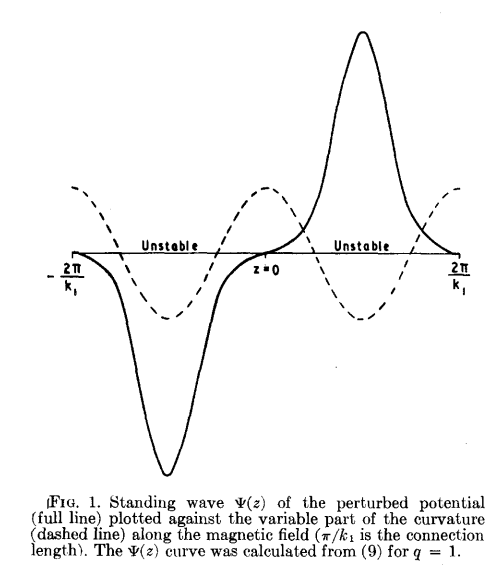 Jukes, Rohlena, Phys. Fluids 11, 891 (1968)
Growth Rate Comparison
(a/Ln = 1.0, a/LT = 3.0)
Growth Rate Comparison
(a/Ln = 1.0, a/LT = 3.0)
“Boxing”
Growth Rate Comparison
(a/Ln = 1.0, a/LT = 3.0)
“Boxing”
“Bloching”
Growth Rate Comparison
(a/Ln = 1.0, a/LT = 3.0)
“Ballooning”
Part III: Nonlinear Theory(a preview)
Conclusion
Generally, magnetic geometry determines parallel variation of ITG turbulence in two ways – curvature and (local or global) magnetic shear
Theoretical model of shear “boxed” ITG mode demonstrates the potential for strong stabilization.
At large k, numerical simulations confirm significant stabilizing influence of local magnetic shear.
W7X ITG mode behaves as conventional curvature (“toroidal branch”) mode at low k, matching closely to a fictitious tokamak (s-alpha-W7X) ITG mode at the same parameter point.
Summary: Simple “boxed” models capture the ITG mode in a flux tube.  The modes match expectations from Tokamak calculation at a similar parameter point.
Exotic stellarator geometry effects do not seem to strongly effect the ITG mode.
We can hope to understand the turbulence with existing theoretical machinery (+ epsilon)